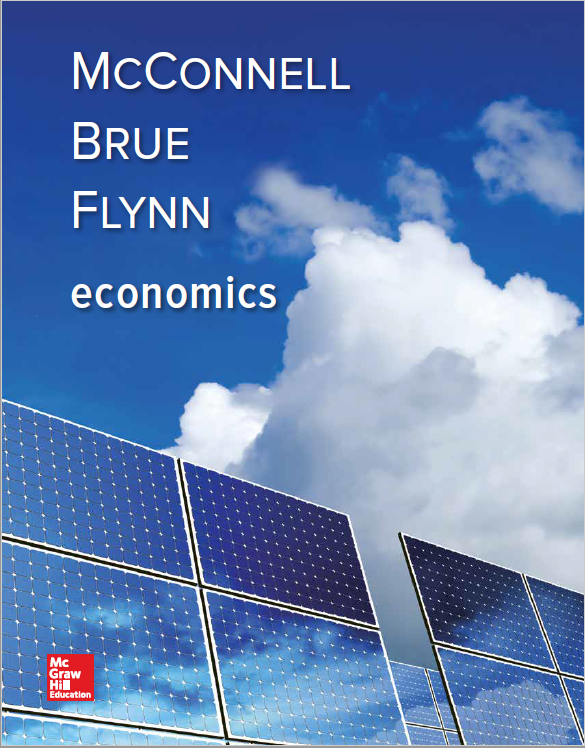 Chapter 1
Limits, Alternatives, and Choices
[Speaker Notes: This chapter introduces many of the fundamental concepts in economics and covers a wide variety of topics. It begins with the definition of economics; then the economic perspective is discussed. After that, the discussion moves to the development of economic theory. The individual’s and society’s economizing problems are examined using a budget line and production possibilities curves where economic growth is addressed. The Last Word deals with common mistakes students make when thinking about economics.]
Economics
A social science concerned with making optimal choices under conditions of scarcity
Economic wants exceed society’s productive capacity
LO1
[Speaker Notes: If wants didn’t exceed our productive capacity, everyone could have everything that they ever wanted and this class wouldn’t exist. Since we can’t get everything that we want, we have to make choices. The choices that we make are the best options available given the circumstances. Every choice that is made involves an economic decision. Your having chosen to be in this class right now impacts the economy. If you were not here, you could be working and helping to produce economic activity.]
The Economic Perspective
Scarcity and choice
Opportunity cost
Purposeful behavior to increase utility
Marginal analysis
LO1
[Speaker Notes: The economic perspective is the way economists view the world. This includes considering scarcity of resources, the opportunity costs of economic decisions, and how consumers and businesses exhibit purposeful behavior in order to increase their utility. Often economists use marginal analysis, which involves weighing the marginal benefits and the marginal costs of some activity, in their work.]
Scarcity and Choice
Resources are scarce
Choices must be made
Opportunity cost
There is no free lunch
LO1
[Speaker Notes: If resources weren’t scarce, we wouldn’t have to make choices.
Because we have to make choices, there is a cost to every choice and that’s called “opportunity cost.” This is where the phrase “There’s no such thing as a free lunch” comes from.
What did you give up to be in this class? What would you be doing if you weren’t in class right now?
It’s important to note that everyone’s opportunity cost will be different.]
Purposeful Behavior
Rational self-interest
Individuals and utility
Firms and profit
Desired outcome
LO1
[Speaker Notes: Individuals and businesses make rational decisions; decisions that will make them better off, not worse off.
With rational self-interest, the goal is to maximize utility or satisfaction. This does not mean that we are completely selfish or that we can’t make wrong decisions. We can derive utility by helping others and often when we make decisions, we don’t have all of the information, so wrong decisions can be made.
Firms are rational when they make choices about which products to produce in an attempt to maximize their profits.
People make decisions with some desired outcome in mind.]
Marginal Analysis
Marginal benefit
Marginal cost
Marginal means “extra”
Comparison between marginal benefit and marginal cost
LO1
[Speaker Notes: Every time we make a choice, we are weighing the marginal benefit and cost. We will choose to do something if the marginal benefit is greater than the marginal cost because that is rational and will help to maximize utility.
If a person says, “That’s not worth it,” then they are saying the marginal cost is greater than the marginal benefit.]
Theories, Principles, and Models
The scientific method
Observe
Test the hypothesis
Formulate a hypothesis
Accept, reject, or modify the hypothesis
Continue to test the hypothesis, if necessary
LO2
[Speaker Notes: Based on the scientific method, economic principles and theories are created. Observing real world behavior, formulating a possible explanation or hypothesis, testing this, and deciding to accept, reject, or modify the explanation. Continue to test the hypothesis against real-world facts until a conclusion is reached.]
Economic Principles
Generalizations
Other-things-equal assumption
Ceteris paribus
Graphical expression
LO2
[Speaker Notes: Economic principles are generalizations about economic behavior that are true for the average person. The other-things-equal assumption is the ceteris paribus assumption which means that all variables other than those under consideration are held constant or is assumed to not change for a particular analysis.
In economics, graphs are often used to illustrate the relationship between variables.]
Micro and Macro
Microeconomics 
The study of the individual consumer, firm, or market
Macroeconomics
The study of the entire economy or a major aggregate of the economy
LO3
[Speaker Notes: In microeconomics an individual consumer, household, or industry is examined. Examining the price of a particular product or demand or supply of a particular product’s market is studied in microeconomics.
In macroeconomics the entire economy is examined. Macroeconomics also looks at the basic groups in the economy such as all households, all businesses, all of the government, or the foreign sector. All goods and services produced in the economy, or the unemployment rate for the entire labor force, or the inflation rate are all macroeconomics topics.]
Positive and Normative Economics
Positive economics
Economic statements that are factual
Normative economics
Economic statements that involve value judgments
LO3
[Speaker Notes: Positive economics can be supported or disproved with data. There isn’t any subjectivity.
Normative economics is what “ought to be.” This is subjective since people have different opinions about what is desirable.]
The Economizing Problem
The economizing problem
Limited income and unlimited wants
The budget line
Attainable and unattainable combinations
Trade-offs and opportunity costs
LO4
[Speaker Notes: The individual’s economizing problem exists because of the combination of a limited income and unlimited wants.
A budget line is used to illustrate the greatest combinations of two goods that can be purchased with a certain amount of income. It reflects the greatest amount of these two goods that can be purchased. 
A budget line is created for a specific level of income so that when income changes, the budget line will shift to show the higher or lower incomes.]
Income = $120
Income = $120
= 6
= 12
Pm = $20
Pb = $10
The Consumer’s Budget Line
12

10

  8

  6

  4

  2

  0
Unattainable
Attainable
2       4      6       8     10     12     14
LO4
[Speaker Notes: Any combination of goods inside the budget line can be purchased, but that combination of goods is not representative of the maximum that could be purchased. Since the blue budget line represents the maximum of goods that can be purchased, any point outside (to the right) of the budget line represents a combination whose price exceeds the available income and therefore can’t be purchased. A budget line clearly illustrates how much of one good must be sacrificed to get more of another good (opportunity costs).
If income increases, the budget line will shift to the right to show that now more books and movies can be purchased. If income falls, the budget line shifts to the left to show that fewer books and movies can be purchased.]
Global Perspective
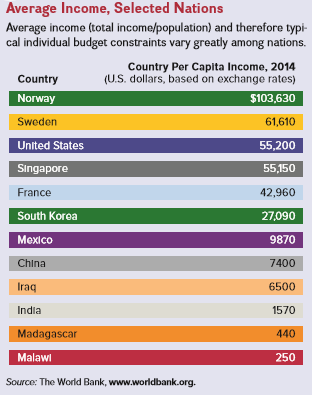 LO4
[Speaker Notes: This global perspective shows how average incomes vary greatly among countries. If average incomes vary, so will the budget constraints for these nations.]
Society’s Economizing Problem
4 categories of economic resources
Land
Labor
Capital
Investment
Entrepreneurial ability
LO5
[Speaker Notes: For the economy as a whole, the economizing problem exists because resources are scarce. 
Resources refers to inputs that are used in the production of other goods and services. 
Land refers to all natural resources.
Labor is the human resource and refers to all physical and mental talents used in the production of a good or service.
Capital refers to anything man-made and used to produce goods and services. Capital is an investment good; it is not the same as money. Money isn’t even considered a resource.
Entrepreneurs are another type of human resource, but is different from labor mainly because entrepreneurs are risk-takers.]
Society’s Economizing Problem Continued
Entrepreneurs
Employ the other factors of production
Take initiative
Make strategic business decisions
Innovate
Take risk
LO5
[Speaker Notes: Entrepreneurs are the driving force behind production and the agent that combines the other factors of production or inputs in a business venture. They risk their time, effort, ability and money because not all ideas or new products will be profitable.]
Production Possibilities Model
Economic model that shows different combinations of two goods that an economy can produce
Full employment
Fixed resources
Fixed technology
2-good economy
Consumer goods and capital goods
LO6
[Speaker Notes: The production possibilities model is an economic model that shows different combinations of goods and services that society can produce in a fully employed economy, assuming a fixed availability of supplies of resources and fixed technology.]
Production Possibilities Model Continued
Production Alternatives
A
B
C
D
E
Type of Product
Pizzas  
(in hundred thousands)
0
1
2
3
4
Industrial Robots  
(in thousands)
10
9
7
4
0
Plot the points to create the graph…
LO6
[Speaker Notes: The production possibilities table shows the combinations of pizzas and robots that can be produced with the resources available. At point A, the economy can produce 10,000 robots by using all of the resources to produce those robots.
At point B, the economy is able to produce 100,000 pizzas, but they have to give up some robots to get these pizzas. This is because some resources are re-allocated to producing pizzas instead of robots.
As the economy continues to move towards point E, the number of pizzas increases while the number of robots decreases, illustrating the concept of an opportunity in that to obtain more of one item you must give up something else.]
Production Possibilities Graph
Q
14
13
12
11
10
  9
  8
  7
  6
  5
  4
  3
  2
  1
A
Unattainable
B
W
C
Industrial robots
D
Attainable
E
Q
0    1    2    3    4    5    6    7    8   9
Pizzas
LO6
[Speaker Notes: Producing anywhere along the blue PPC line means that the economy is producing the maximum amount of pizzas and robots, and this implies that the economy is efficient.
The economy can produce at any point inside the PPC, but doing so means that the economy is inefficient. This means that the economy has idle resources and/or resources are not being used to their capacity. When inside the PPC, it is possible to produce more of both goods by utilizing idle resources, or using resources to their capacity.
Just like with the budget line, any point to the right of the PPC represents a combination of robots and pizzas that is impossible to create with the current resources.]
Increasing Opportunity Costs
Law of increasing opportunity costs
As more of a particular good is produced, its marginal opportunity costs increase
Production possibilities curve
Concave shape
Economic rationale
LO6
[Speaker Notes: The PPC is concave because of the law increasing opportunity costs. If the opportunity costs were constant, the PPC would be a straight line. When the economy is efficient and operating on the PPC, the only way to get more of one good is to give up some of the other because all resources are already being utilized. However, since the resources that are the most efficient and easiest to access will be used first, to produce more will require the use of resources that are not as efficient or as easy to obtain thereby driving up the cost of production meaning the opportunity cost will increase.]
Optimal Output
MC
a
c
15




10



  
  5


  0
MB = MC
e
Marginal benefit & marginal cost
b
d
MB
1	       2        	            3
Quantity of pizza
LO6
[Speaker Notes: The economy decides how much pizza to produce similarly to how a person makes decisions. The economy must compare the marginal benefit to the marginal cost of producing pizza. The optimal amount of pizza is where the marginal benefit is equal to the marginal cost of producing another unit of pizza.]
A Growing Economy
Production Alternatives
A'
B'
C'
D'
E'
Type of Product
Pizzas  
(in hundred thousands)
0
2
4
6
8
Industrial Robots  
(in thousands)
14
12
9
5
0
LO7
[Speaker Notes: An increase in the supplies of resources, improvements in resource quality, and/or technological advance move the production possibilities curve outward and to the right, allowing the economy to produce larger quantities of both types of goods.]
Unemployment, Growth, and the Future
Economic growth
A’
14
13
12
11
10
  9
  8
  7
  6
  5
  4
  3
  2
  1
B’
Unattainable
A
C’
B
C
Industrial robots
D’
D
Now attainable
Attainable
E
E’
0    1    2    3    4    5    6    7    8   9
Pizzas
LO7
[Speaker Notes: Graphically, economic growth is shown as a shift to the right of the PPC. Shifting the PPC to the right shows that more robots and pizzas can now be produced at every point on the PPC. Points that used to be unattainable are now attainable. This means that the economy can now have a higher standard of living.]
Present Choices, Future Possibilities
Future
Curve
Future
Curve
F
Goods for the future
Goods for the future
P
Current
curve
Current
curve
Goods for the present
Goods for the present
Presentville
Futureville
LO7
[Speaker Notes: Where the economy chooses to produce on the PPC today largely determines the amount of economic growth that they will experience in the future. Goods for the future include goods like capital, education, and research and development. When we produce those kinds of goods today, they don’t do anything to satisfy needs and wants today, but they will help to better satisfy future wants and needs by enabling the economy to produce a greater amount of present goods in the future. Present goods are goods that satisfy needs today and do nothing for us in the future; most of the goods that we buy are present goods.]
International Trade
Specialization
Increased production possibilities
LO7
[Speaker Notes: International trade enables countries to specialize in the production of goods which they produce more efficiently than other countries. With international trade, resources are allocated more efficiently, and it essentially is the equivalent of an increase in resources. Now a country can not only use its own resources, but it can also take advantage of foreign resources through trade. This leads to a rightward shift of the production possibilities curve.]
Pitfalls to Sound Economic Reasoning
Biases
Loaded terminology
Fallacy of composition
Post hoc fallacy
Correlation not causation
[Speaker Notes: It’s often difficult to put aside biases, but it is important to put aside your preconceived notions about things for an objective evaluation of the economy. The news often uses loaded terminology to catch the audience’s interest, but we have to be careful of the exaggerations that this often implies.
Fallacy of composition often occurs when we assume that what benefits one person will also benefit others. When there is a traffic jam on the highway, it will benefit me to take the back roads if I am the only one who does that. If everyone gets off of the highway and tries to take the back roads, then the back roads will become very congested and it could actually take longer.
It is important to not draw conclusions about cause and effect relationships. Superstitions are great examples of the post hoc fallacy.
Often events are related (correlated), but it doesn’t mean that one actually caused the other.]